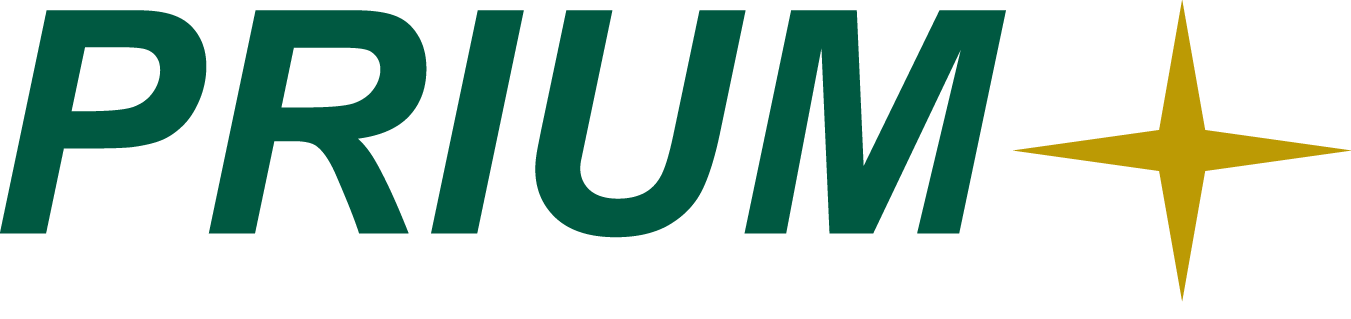 www.prium.com
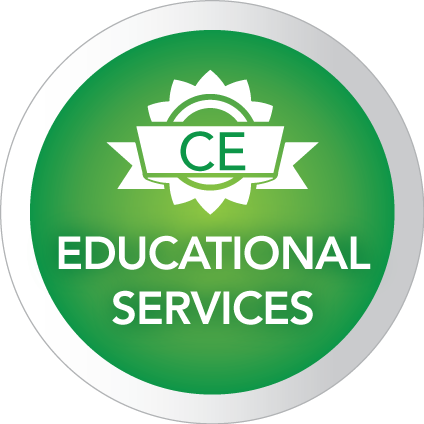 The Five Things You Need to Know About
Marijuana & the Workplace
Mark Pew, Senior VP, PRIUM
35+ years in P&C, 20+ years in Work Comp

Created PRIUM’s Medical Intervention Program in 2003, Intervention Triage in 2010, Texas Closed Formulary turnkey in 2011, Centers with Standards in 2012, TaperRx in 2014

From March 2012 thru February 2016 …
317 presentations, 19,645 people, 39 states

Published and quoted in CLM Magazine, Risk & Insurance, Business Insurance, WorkCompCentral, WorkCompWire, Insurance Thought Leadership and others

IAIABC Medical Issues Committee, SAWCA Medical / Rehab Committee, SIIA Work Comp Committee, CompSense pharmacy & UR groups
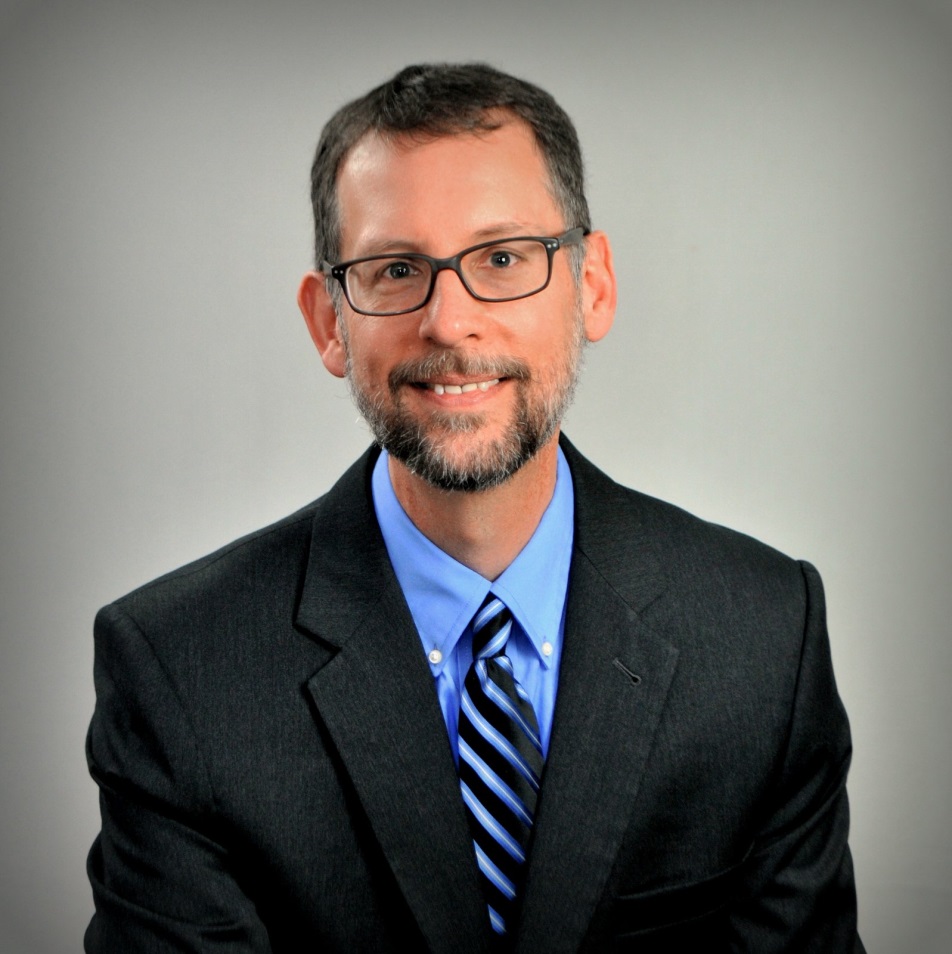 LinkedIn: markpew
Twitter: @RxProfessor
1. New Mexico requires reimbursement of medical marijuana by Workers’ Compensation


Three Court of Appeals decisions established precedent

HB 195 to exclude reimbursement died in the Senate

Prediction: This will not be limited to just Work Comp

Prediction: If somebody else pays, use and quantity increase

Prediction: Other states will be targeted
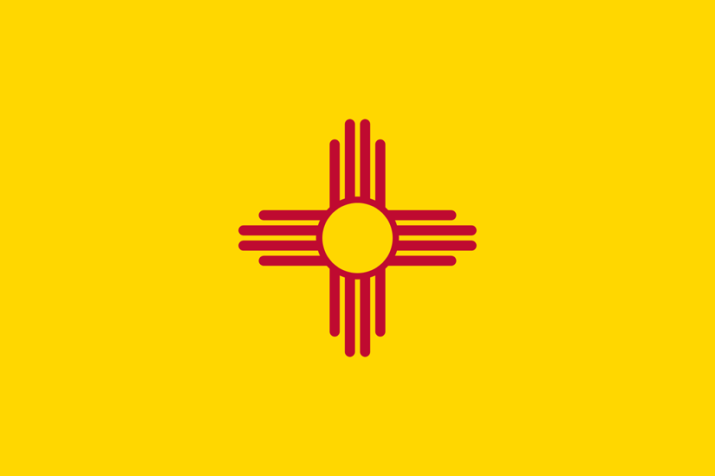 2. Employers retain the ability to terminate for-cause (but check your state)


Colorado – Brandon Coats v. Dish Network, LLC

New Mexico – Rojerio Garcia v. Tractor Supply Company

Michigan – Joseph Casias v. Wal-Mart Stores, Inc.

OSHA (safe work environment) v. ADA (accommodate disabilities)

Prediction: Even following the rules doesn’t reduce the chances of unemployment
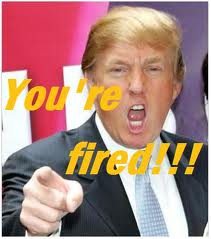 3. Marijuana is the solution to our opioid epidemic



An argument that is being made … constantly

Is marijuana is less dangerous than opioids?

Marijuana is not as benign as advocates promote

Very little research on this matter, much of it not positive

Prediction: This is a politically successful, non-factual argument
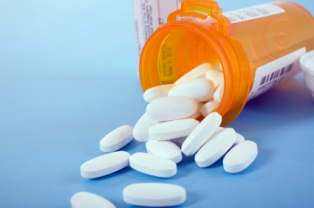 4. Presence <> Impairment



THC (Willie Nelson) v. CBD (Jake Plummer)

Tolerance levels, metabolizing variances

Positive urine drug test – Up to 7 days for single use, up to 100 days for regular use

3.1-4.5ng/mL (oral) or 3.3-4.5 ng/mL (smoked) = BAC of 0.05

Prediction: Proving causal relatedness is difficult
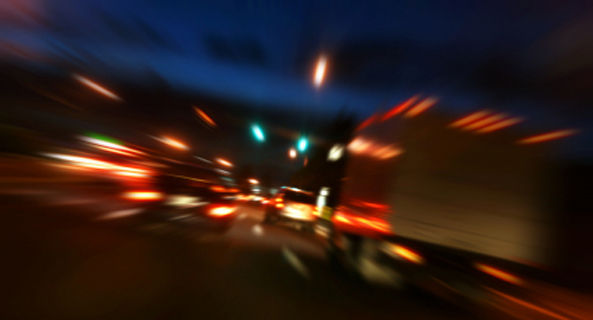 5. Ballot Initiatives to legalize recreational use makes November 8 even more interesting


Likely: Arizona, California, Nevada, Vermont

Maybe: Connecticut, Michigan, Rhode Island

Probably not: Delaware, Maryland, Massachusetts, Missouri, New York, Ohio

This doesn’t count efforts underway to decriminalize

Prediction: More workplace accidents, higher absenteeism/presenteeism, impact to hiring and return-to-work
We need common sense

But it’s not in abundant supply
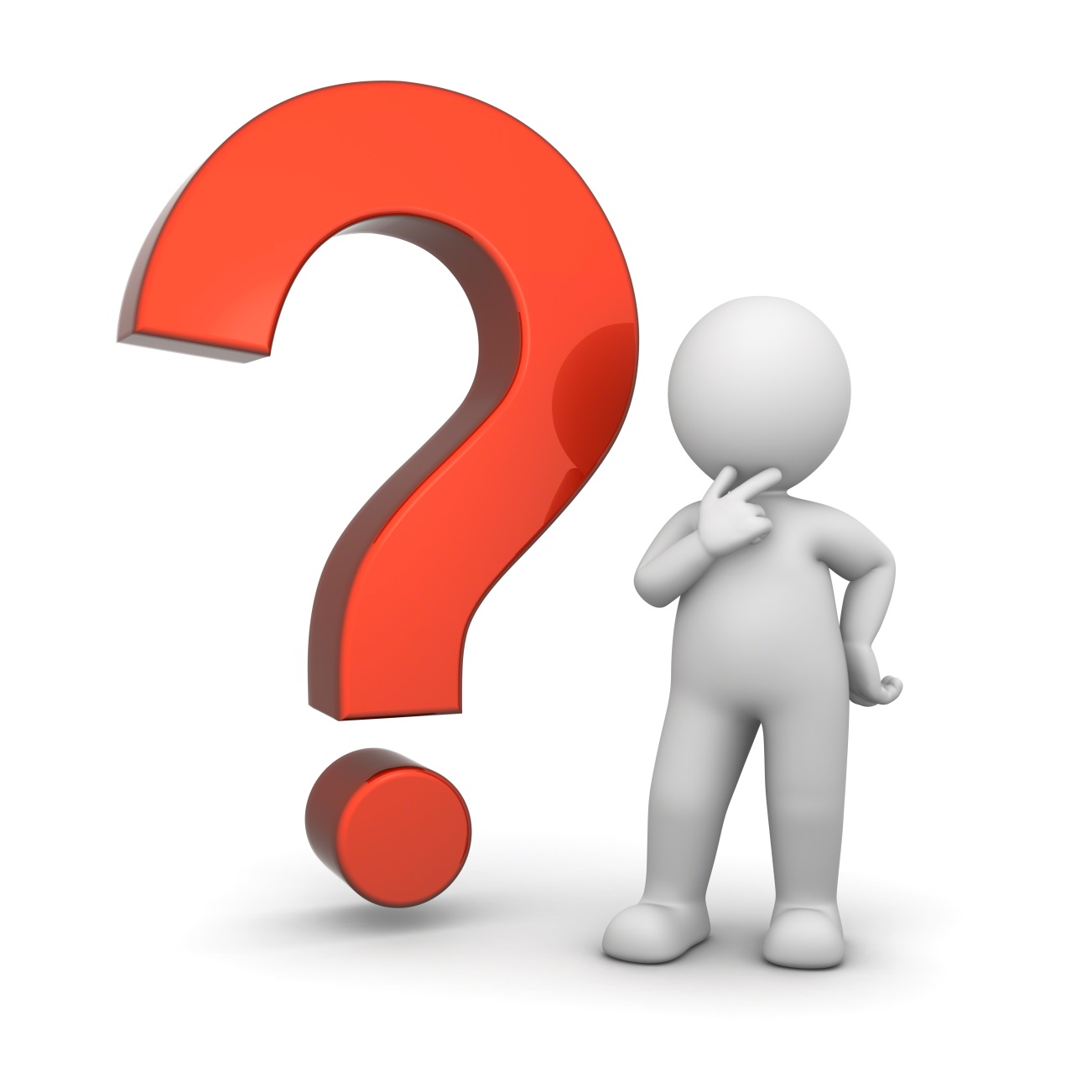 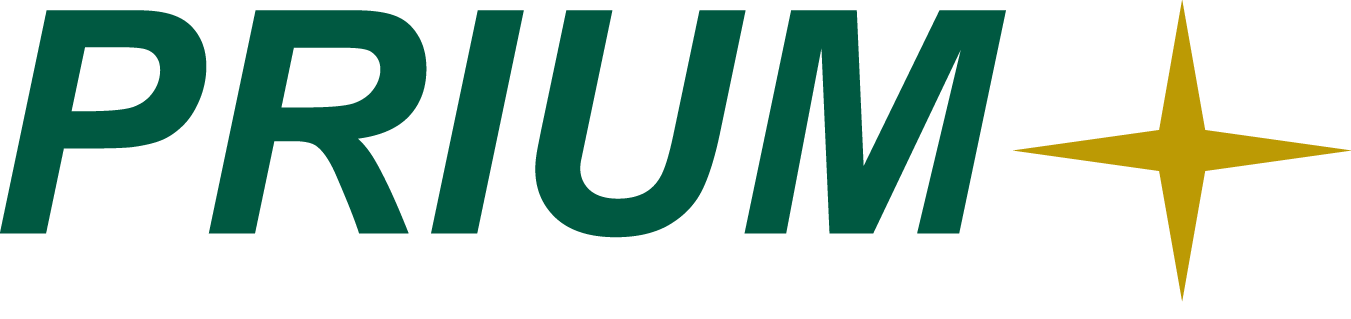 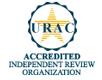 Mark Pew
Senior Vice President
(678) 735-7309  Office
mpew@prium.net
LinkedIn: markpew
Twitter: @RxProfessor

Our Evidence Based blog
www.priumevidencebased.com
[Speaker Notes: For more information on the PPR program, please contact us at this toll free number or visit our website.]